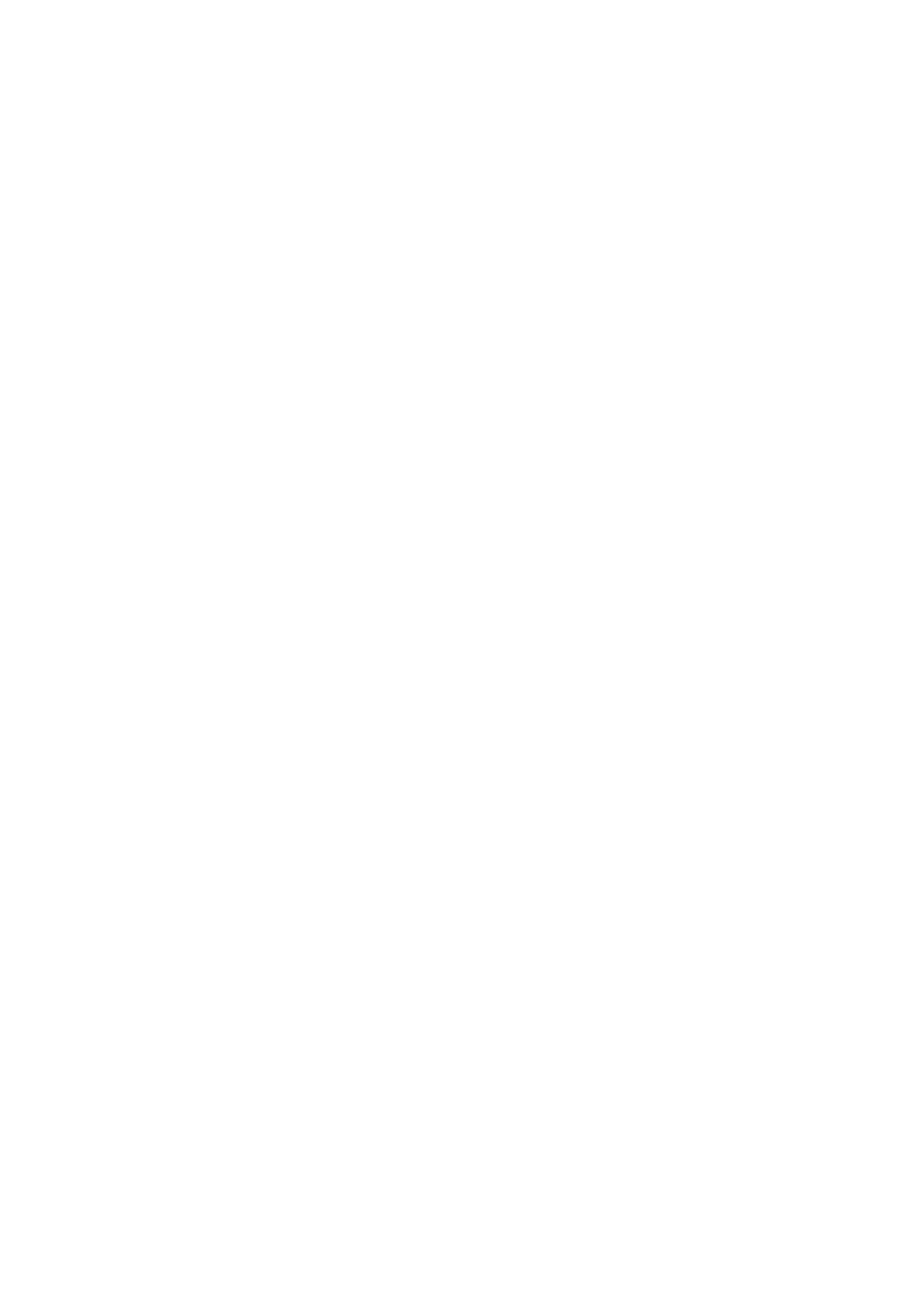 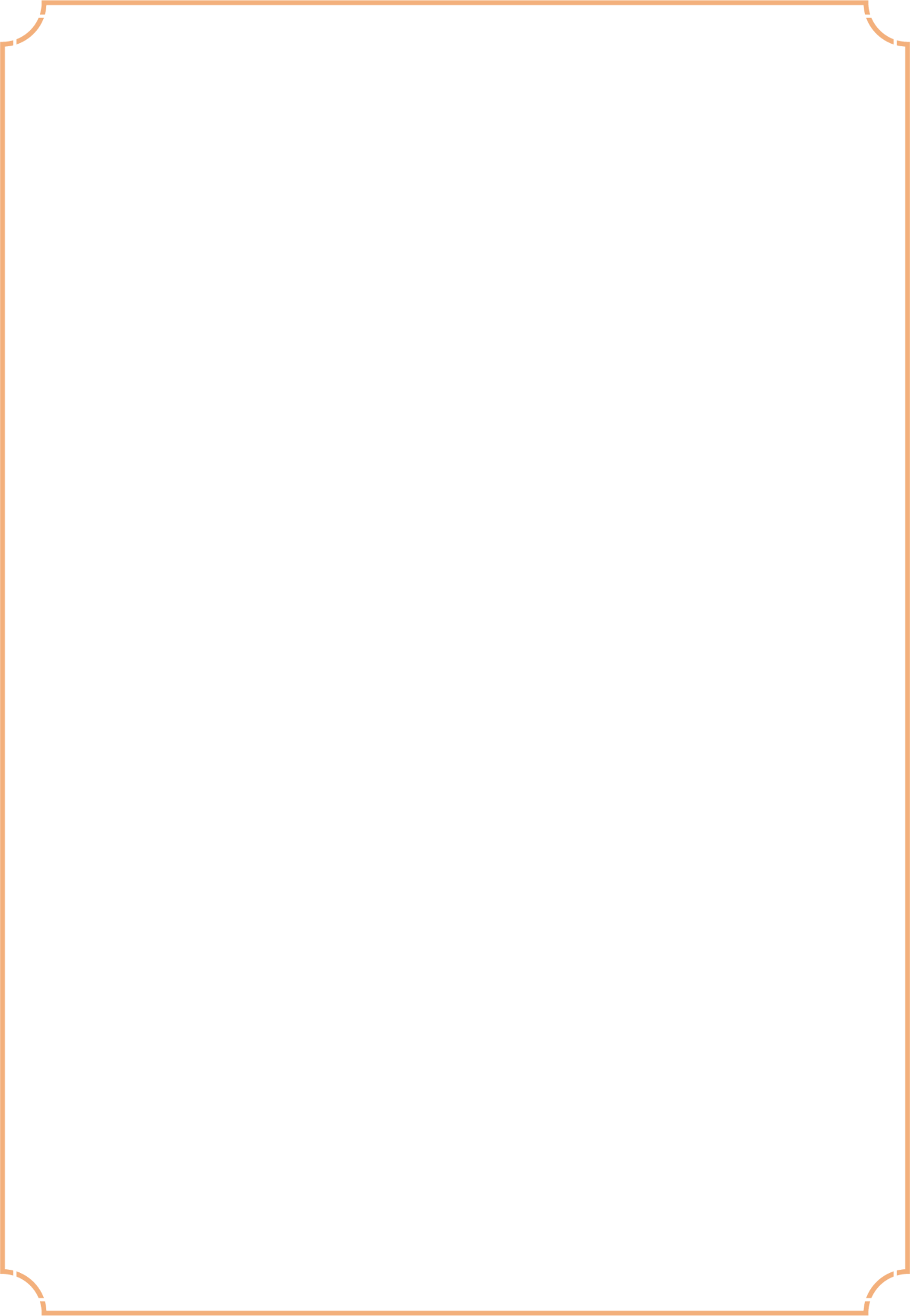 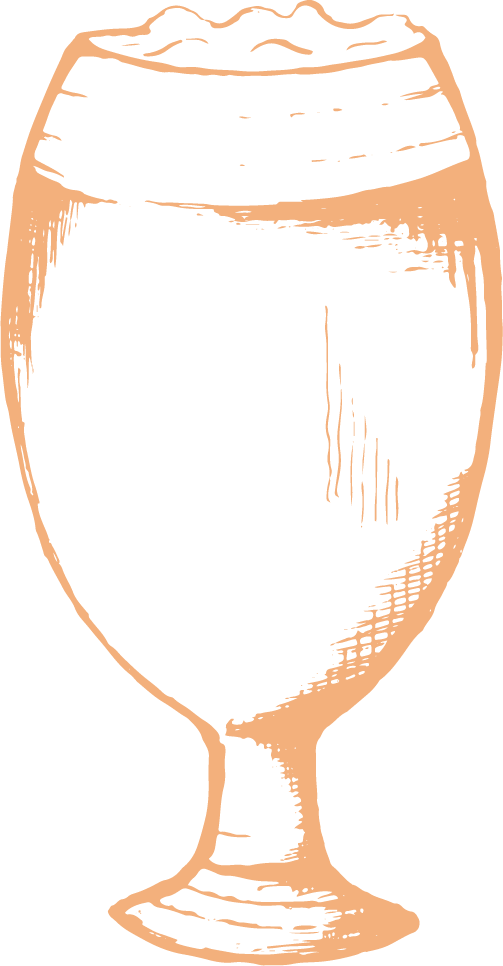 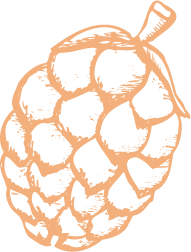 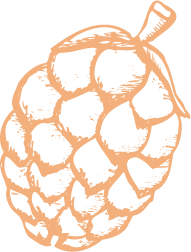 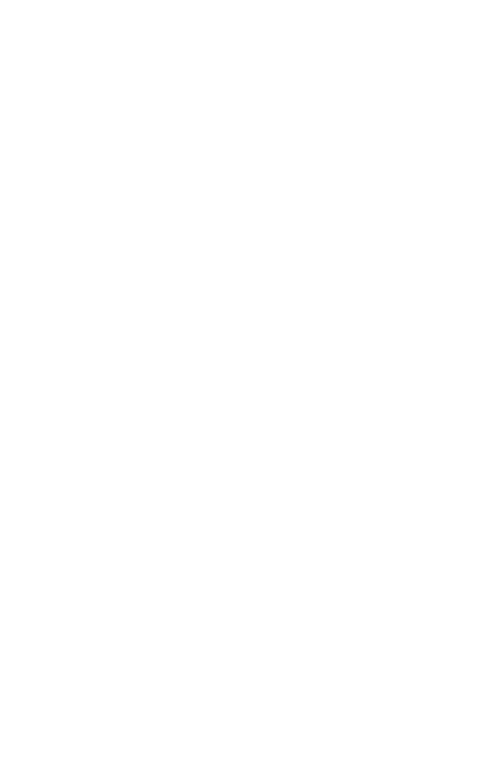 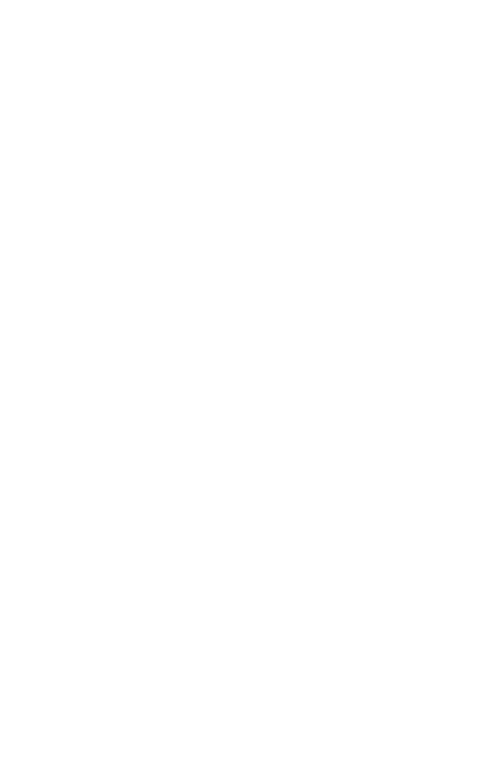 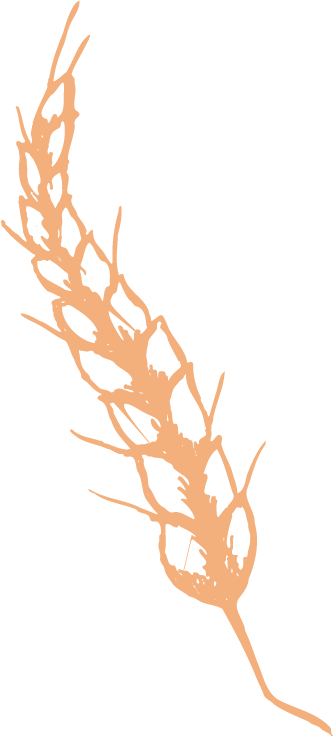 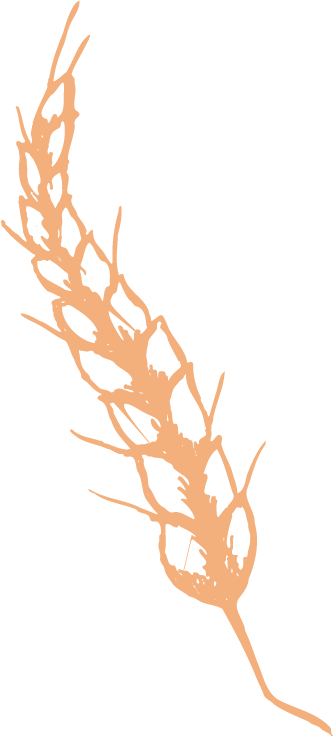 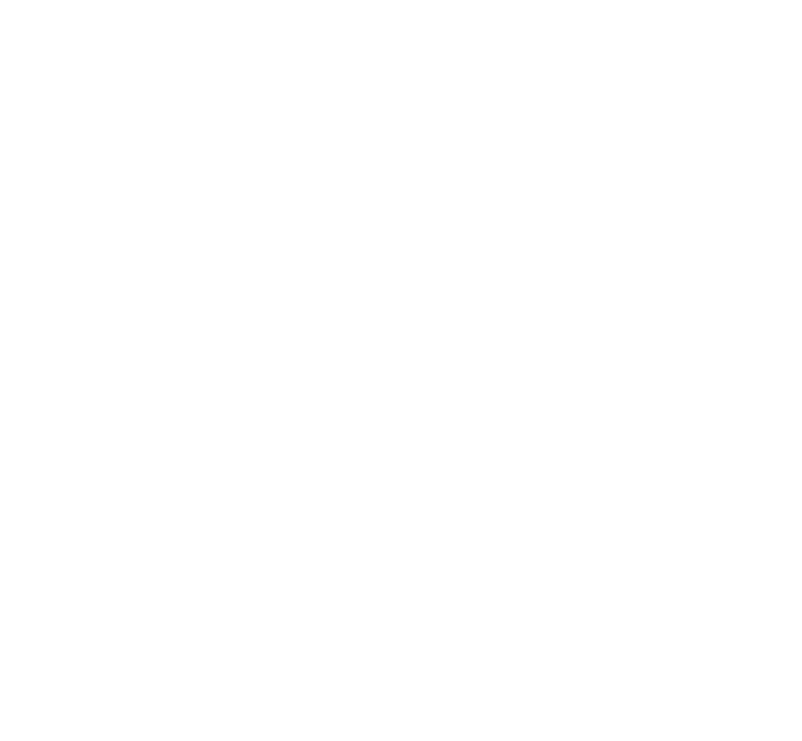 Beer Pub
MENU
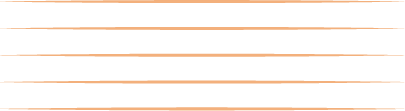 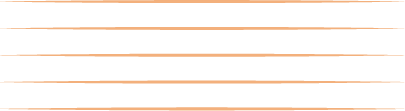 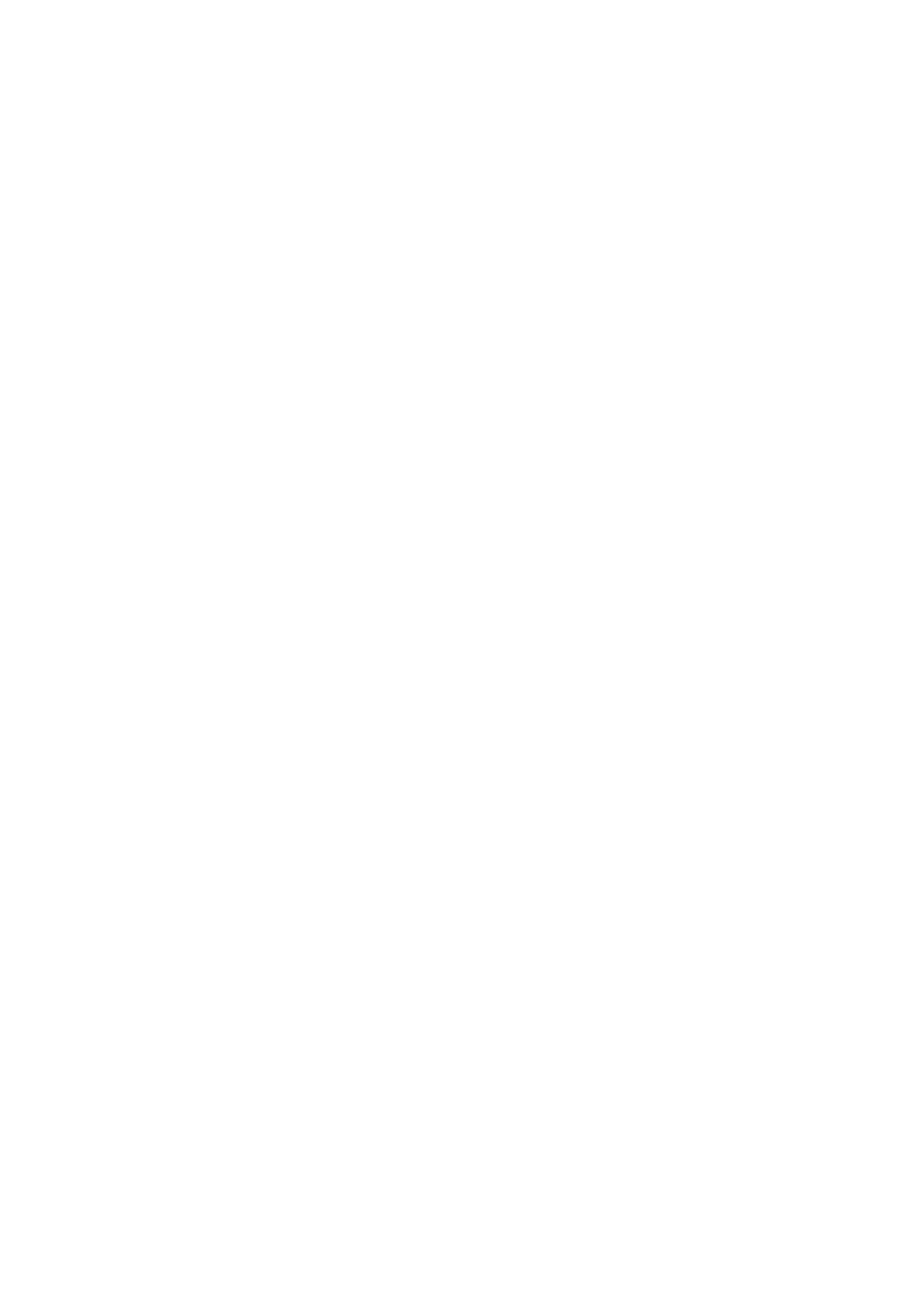 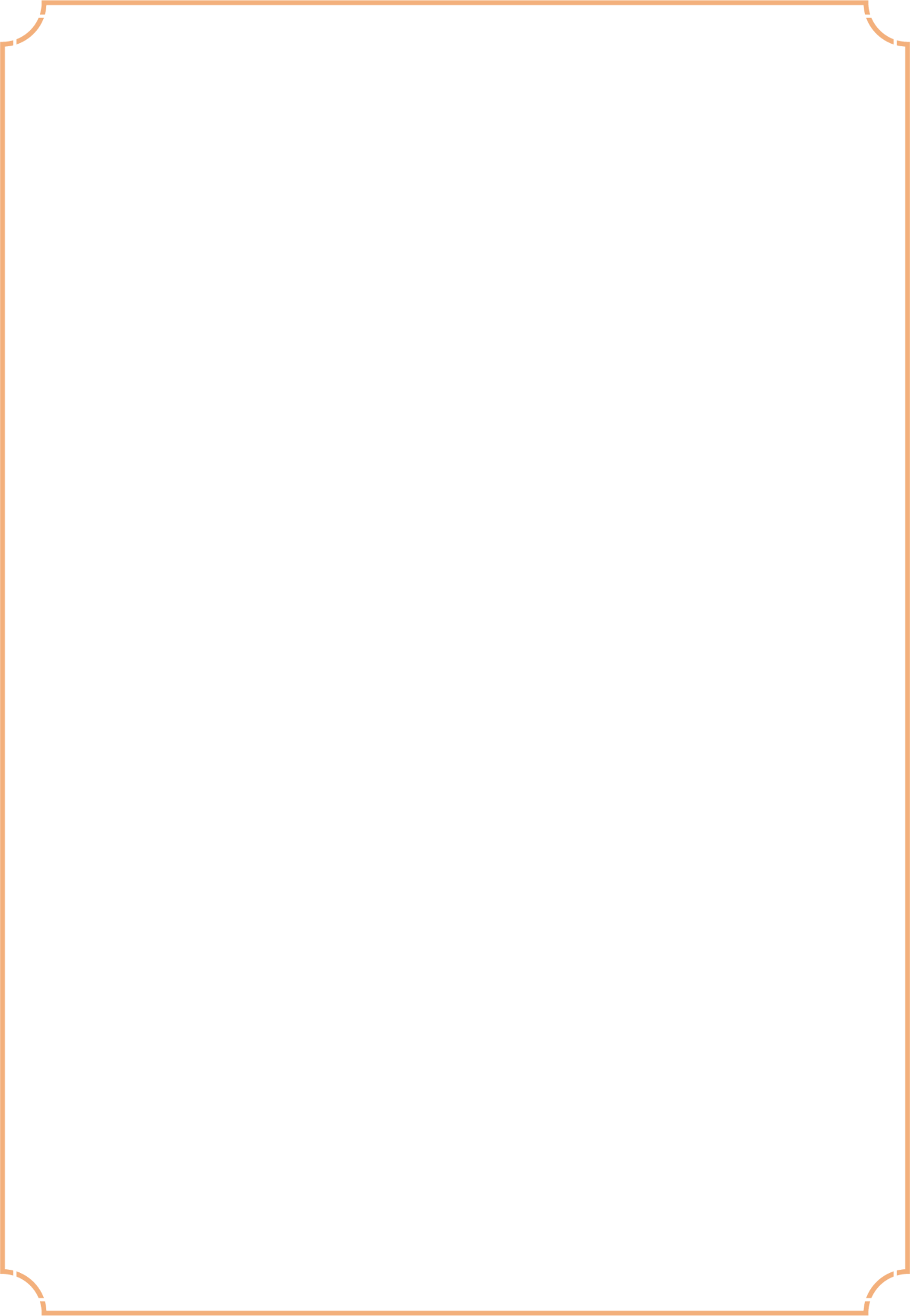 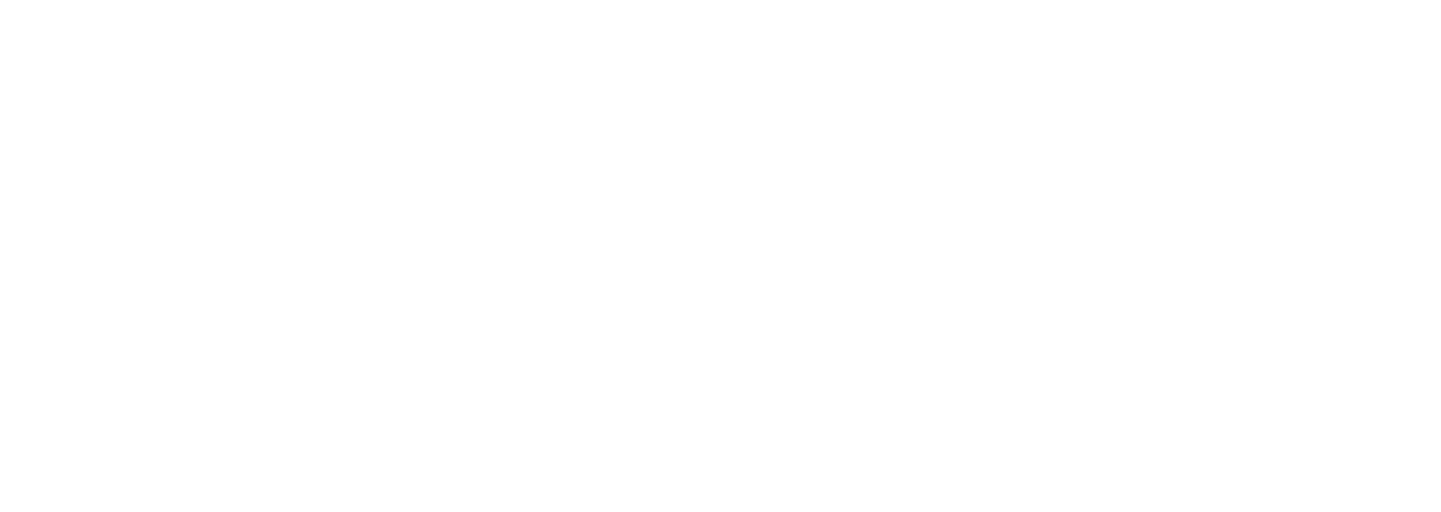 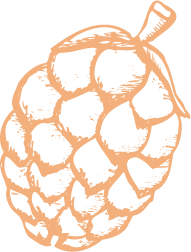 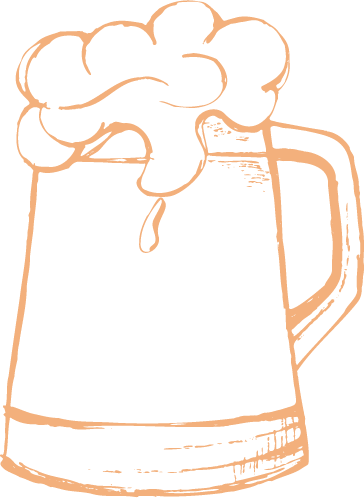 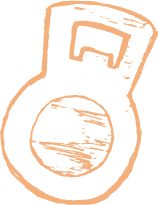 Our Beer
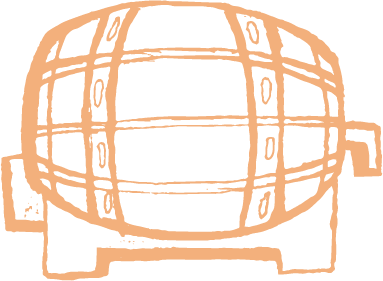 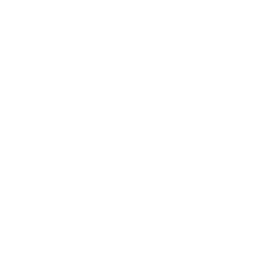 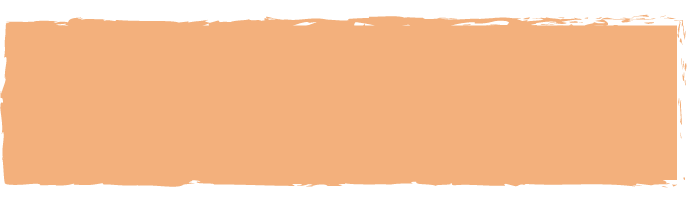 Bottled beer
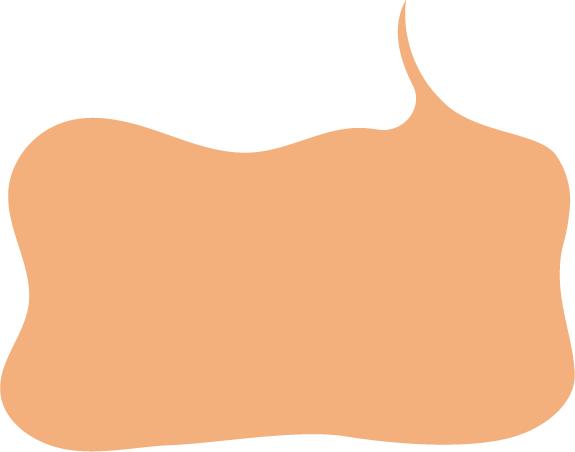 CURABITUR...5.00$
PROIN POSUERE NIBH MOLESTIE.
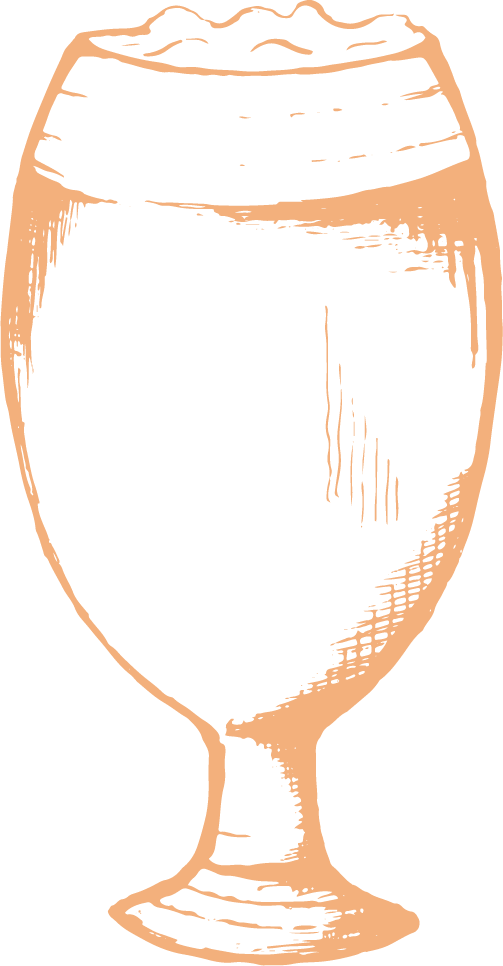 DRAFT
BEER
JUSTO........5.60$
DONEC ID TELLUS GRAVIDA ODIO.
RISUS.........7.00$
DUIS ULTRICIES AUGUE QUIS LECTUS.
FAT TIRE...........5.00$
Donec id tellus gravida odio pretium purus.
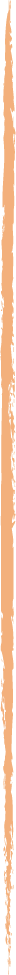 ACCUMSAN.....5.00$
VEL VOLUTPAT URNA PELLENTESQUE.
OLD SPEKLED.......5.50$
NULLAM NEC MI VEL SEM SUSCIPIT TEMPOR.
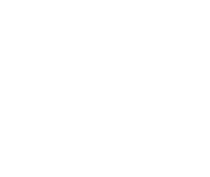 CIDER
EAST VESTIBULUM..7.00$
NAM SED TORTOR VARIUS TINCIDUNT EFFICITUR.
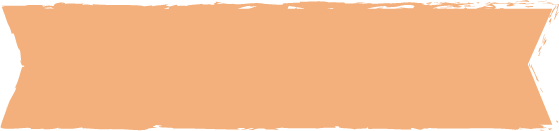 GREEN MAXIMUS...6.00$
DUIS ORNARE IPSUM UT FELIS ALIQUAM TEMPOR.
OLD DONEC.........4.50$
ENIM CONSECTETUR CONVALLIS EGET AT SAPIEN.
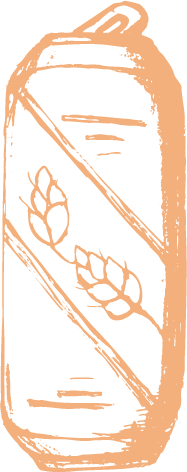 OLD MOLESTIE......6.50$
PHASELLUS RUTRUM ERAT UT ELEIFEND TEMPOR.
ORNARE...........6.50$
VEL PURUS ID SEM ORNARE PLACERAT EU TURPIS.
CURABITURE.......6.50$
DONEC ID TELLUS GRAVIDA ODIO PRETIUM PURUS.
GREEN ELEIFEND...5.00$
SED TORTOR VARIUS NIBH TINCIDUNT EFFICITUR.
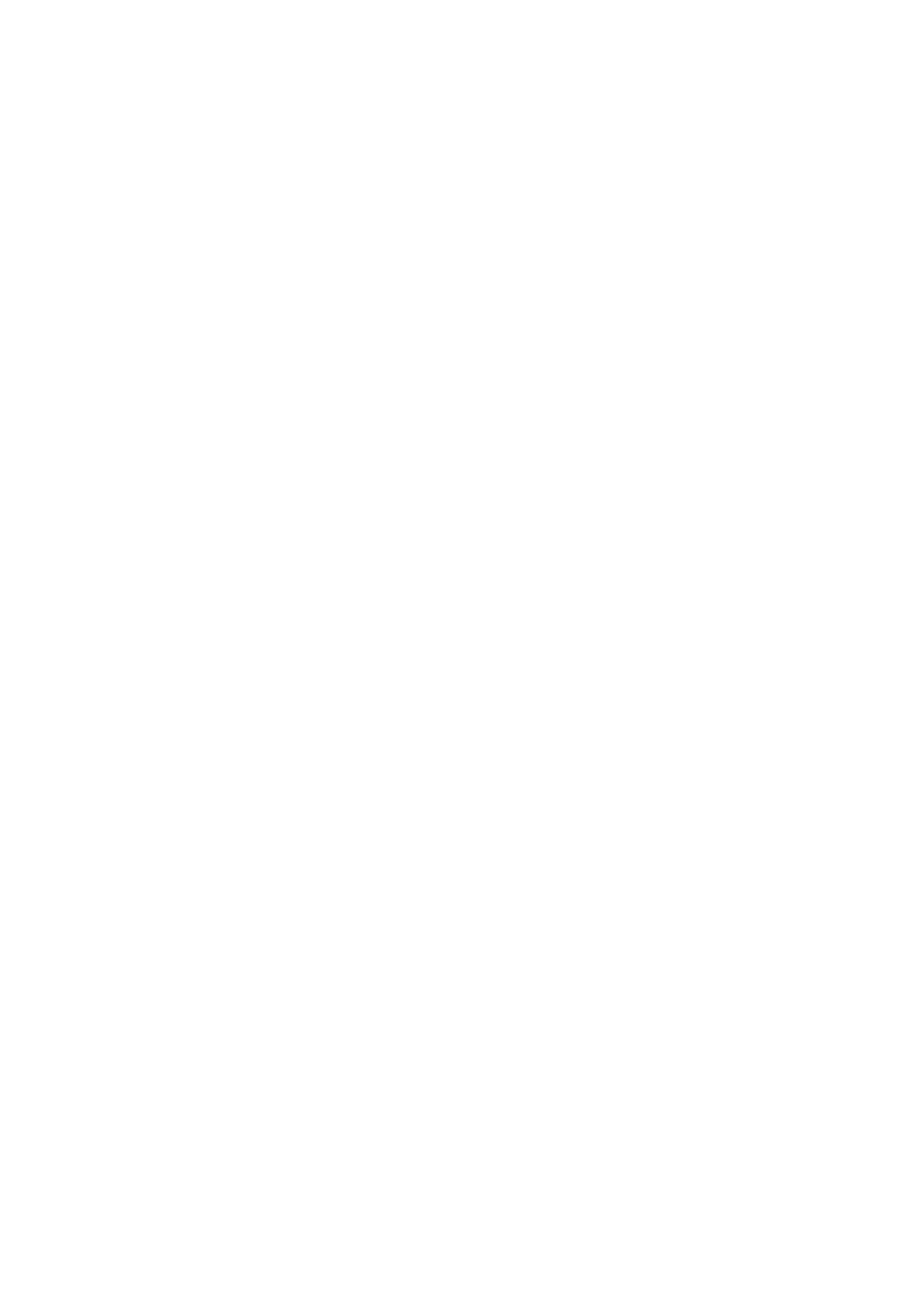 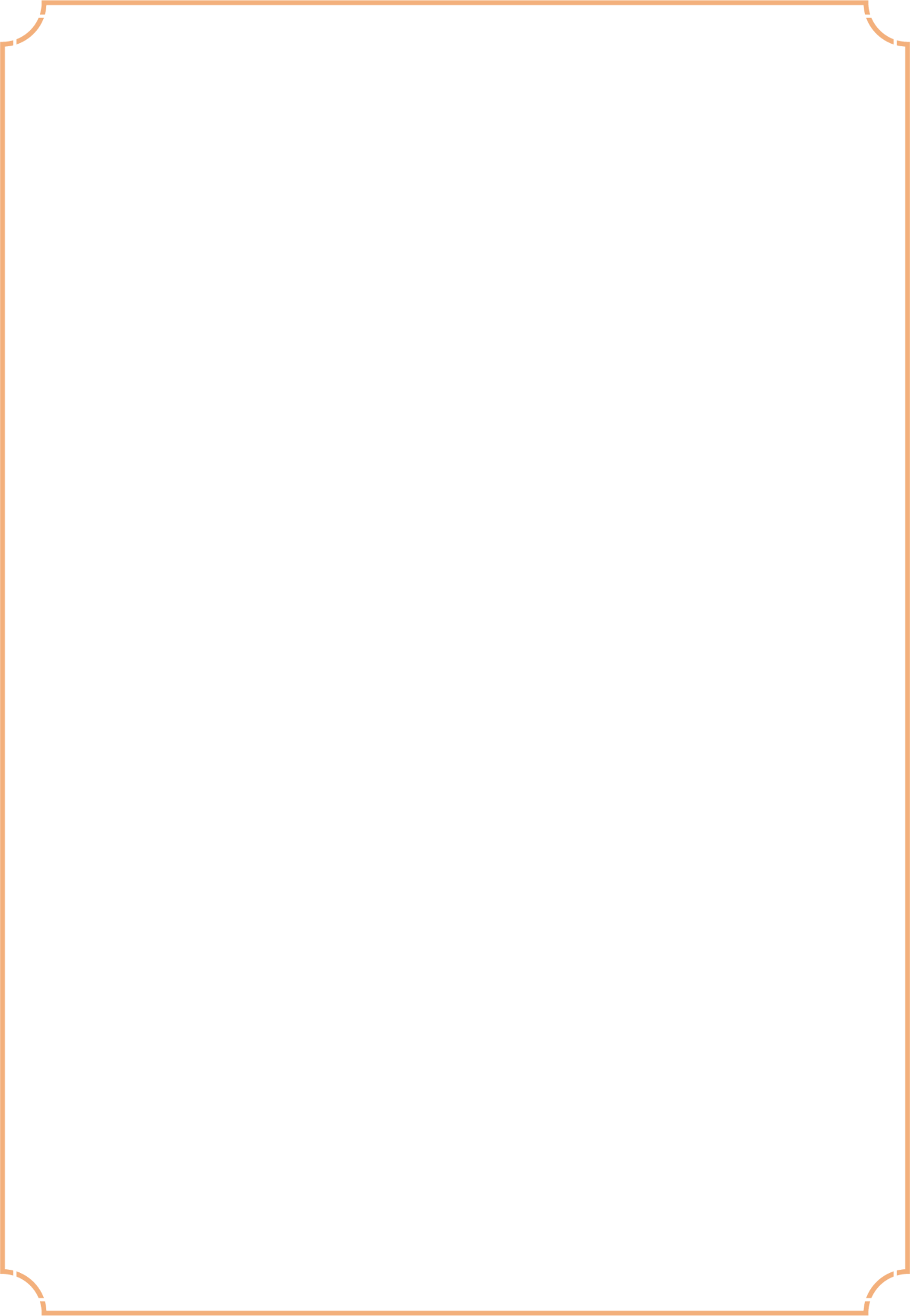 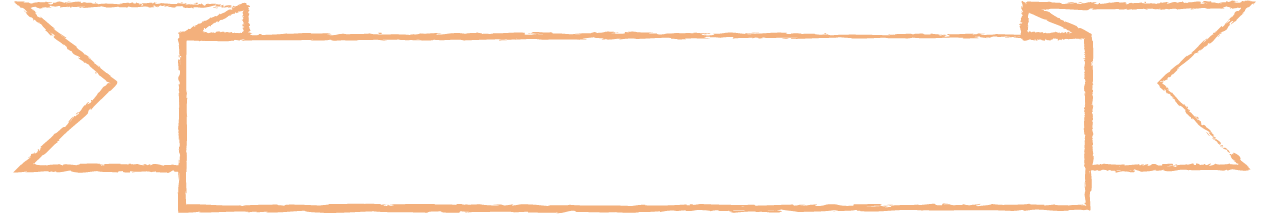 SNACKS
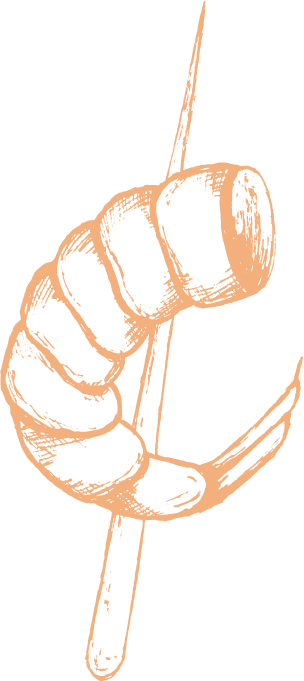 LOADED NACHOS...........................6.00$
MORBI ALIQUET MAGNA AC NIBH MOLLIS, ID CURSUS RISUS ALIQUAM.
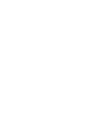 FISH AND CHIPS...........................4.50$
DUIS ULTRICIES AUGUE QUIS LECTUS SAGITTIS, ID ORNARE LOREM HENDRERIT.
GRILLED SAUSAGE..........................3.00$
QUISQUE SEMPER LEO QUIS DUI CONDIMENTUM SCELERISQUE.
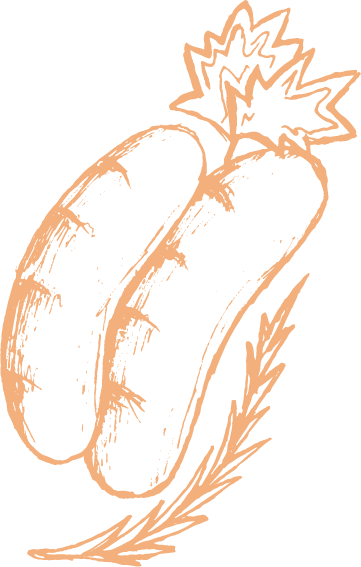 SPICED CHIPS................4.00$
SED AT ERAT ID ENIM CONSECTETUR CONVALLIS EGET AT SAPIEN.
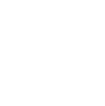 FRIED ONION RINGS.....................6.50$
DONEC VEL PURUS ID SEM ORNARE PLACERAT A EU TURPIS.
HOT CHICKEN WINGS.....................6.50$
VESTIBULUM VESTIBULUM ELIT NEC IACULIS FAUCIBUS.
BEVERAGES
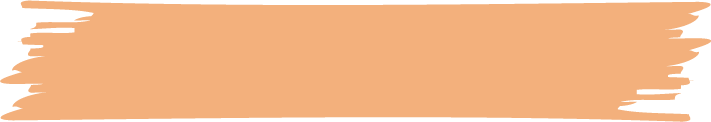 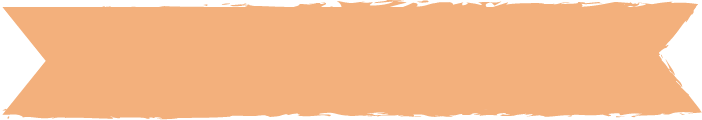 burgers
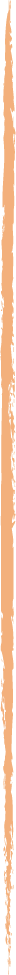 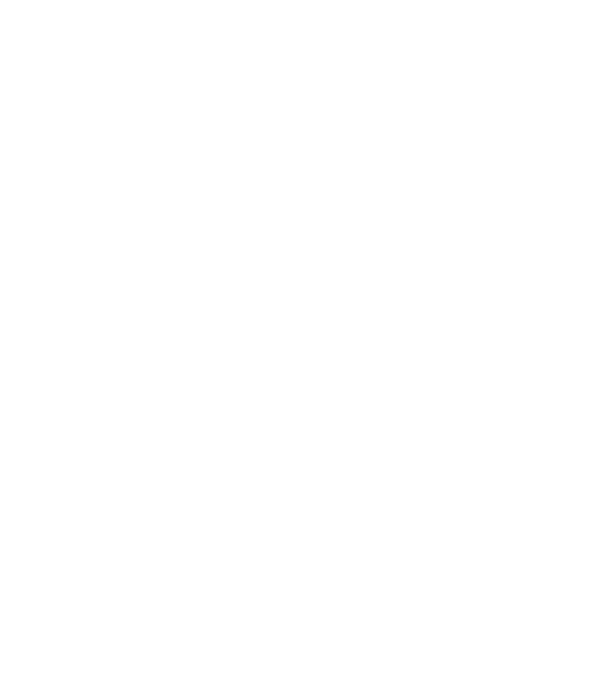 CLASSIC BURGER........7.25$
SED QUIS ARCU FERMENTUM, SUSCIPIT JUSTO.
FRESH LEMONADE.......1.20$
DONEC NON ARCU CONGUE, LUCTUS TELLUS ODIO.
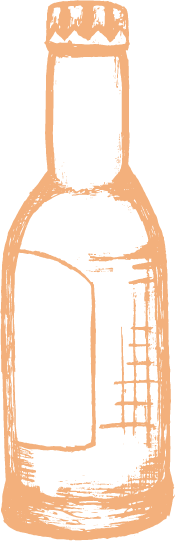 ONION BURGER.........8.50$
PHASELLUS RUTRUM ERAT UT ELEIFEND TEMPOR.
COFFEE..........2.50$
NULLAM NEC MI VEL SEM SUSCIPIT TEMPOR.
MEXICAN BURGER.......6.00$
PROIN POSUERE NIBH MOLESTIE FERMENTUM DICTUM.
BOTTLED WATER..1.00$
NAM SED TORTOR VARIUS EFFICITUR.
TERIYAKI BURGER.......6.00$
DUIS ORNARE IPSUM UT FELIS ALIQUAM TEMPOR.
ICE TEA........1.20$
DUIS ORNARE ALIQUAM TEMPOR.
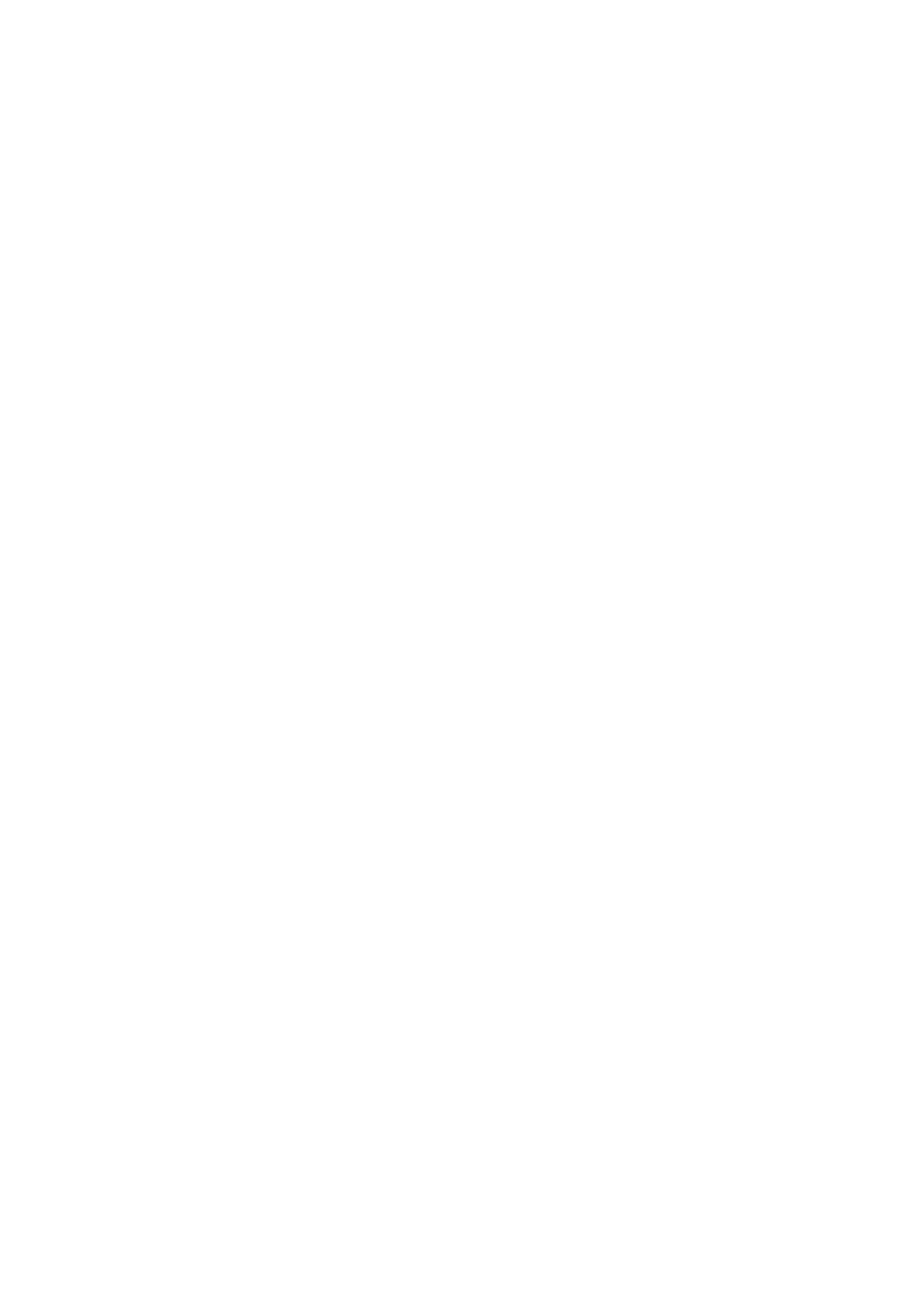 Beer Pub
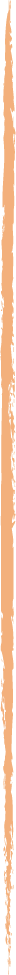 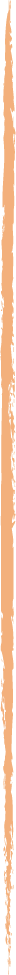 since 2012
Etiam mollis magna at mauris venenatis tristique bibendum eu orci. Aenean nunc mauris, commodo vel dapibus in, convallis in lectus. Quisque semper mi ut gravida luctus. Duis dignissim metus ac facilisis malesuada. Maecenas vel rutrum magna. Nulla ac ipsum nec neque facilisis rhoncus eget eu eros. Sed vitae neque lacinia, venenatis tortor vitae, malesuada sapien. Nam ac sem eget leo rutrum malesuada. Donec dapibus finibus urna. Praesent sit amet sollicitudin lectus. Donec semper laoreet porttitor. Donec fringilla lacus felis, nec ullamcorper arcu porta id. Sed lectus augue, hendrerit sed mi ut, blandit commodo ipsum. Pellentesque urna augue, blandit bibendum iaculis eget, semper id quam.
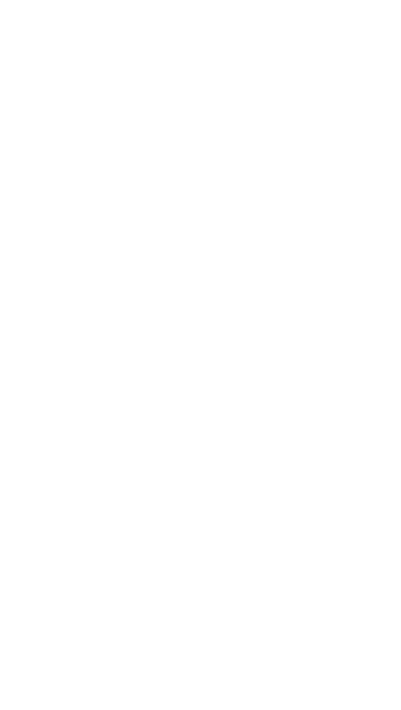 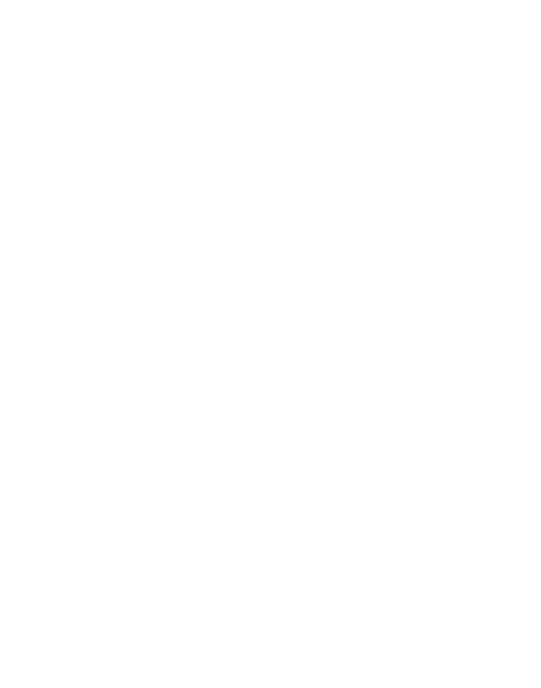 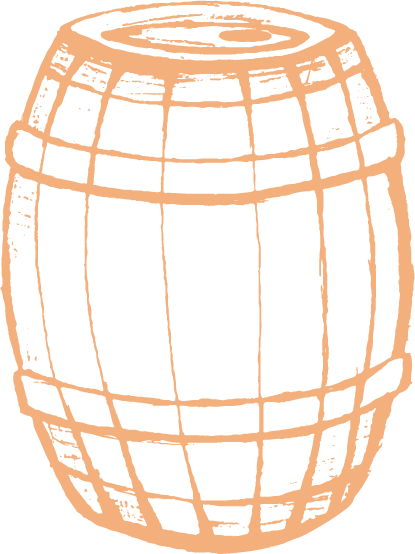 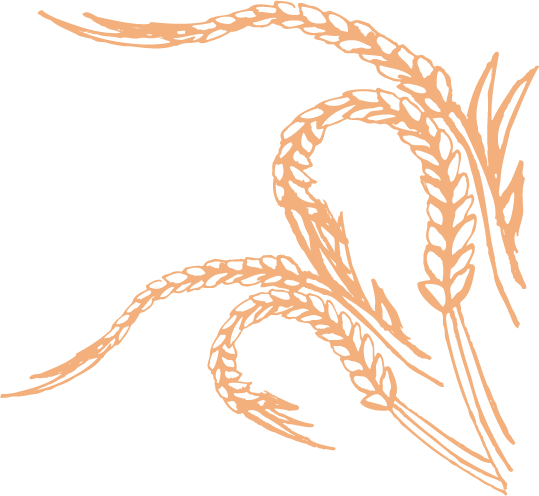 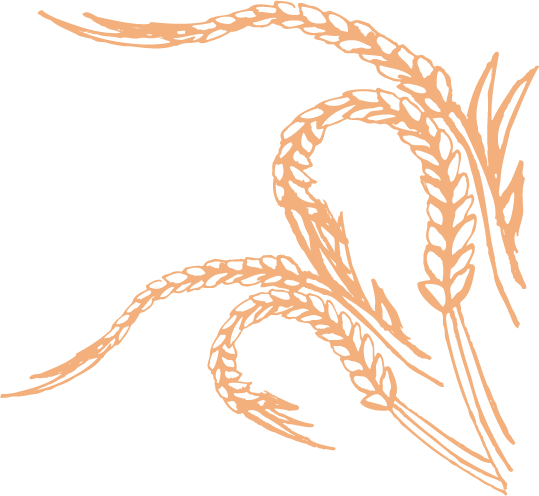 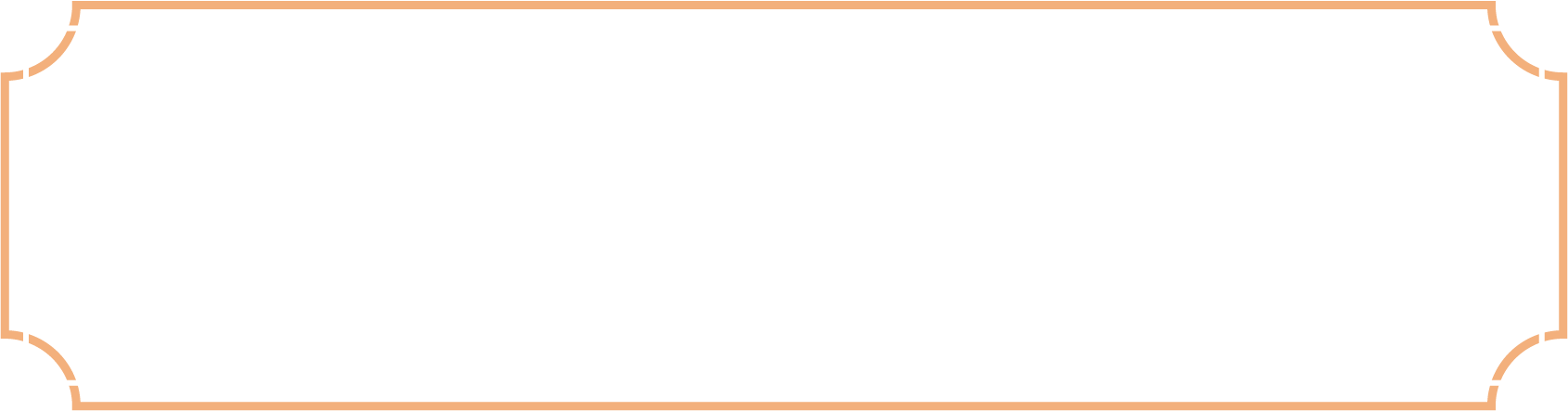 Beer Pub
Opening hours
09 to 24 pm
Location of pub:
74325 Shannon Coves Apt.
Bilzen (123) 456-7890
Hotline & Delivery
(123) 456-7890
de(321) 654-0987